*
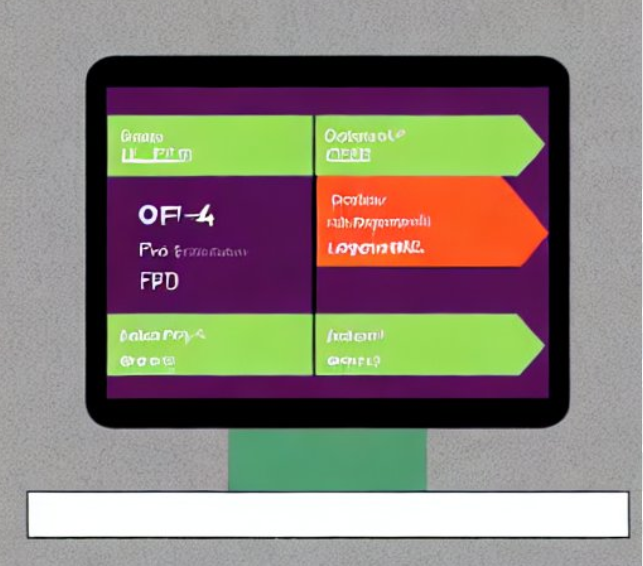 OfP4, a P4 front-end for Open vSwitch
Ben Pfaff
Debnil Sur
Leonid Ryzhyk
Mihai Budiu
[*] Image generated by Stable Diffusion with the title of this talk as a prompt.
‹#›
[Speaker Notes: Hi! Today I’m talking about OfP4. That’s a project I’m building to be a fast P4 software switch. I’m prototyping it with colleagues in the research group at VMware. It uses Open vSwitch for packet processing. Let’s jump right in.]
What is P4?
as compared to OpenFlow
Similarities to OpenFlow
Differences from OpenFlow
Other points
Flow tables
Hardware centric
Target specific
Compiled (p4c)
Typed flow tables
A real language
Control flow
Expressions
Arithmetic
Not a dead standard
Increasing availability
P4Runtime control protocol
[Speaker Notes: So what is P4? P4 is a programming language for switches.
That means that it has some things in common with OpenFlow, and the big one is flow tables, since P4 and OpenFlow both use flow tables pretty heavily.
But there are tons of difference too. P4 is much more hardware centric, because it’s designed so that you can access specific features of particular hardware. It’s a compiled language: you write a program in p4, which might use include files and libraries, and then you run it through the p4 compiler (p4c), which transforms it into a version that’s suited for the particular hardware you’re using. Flow tables in P4 all have specific types, rather than being homogeneous like in OpenFlow (or at least in OVS). P4 is a real language. It has control flow constructs like ‘if’ and ‘switch’, although there’s a lot it doesn’t have too, like loops and floating-point. It also has arithmetic, which OpenFlow really does not.
And finally, a couple of other points. P4 is still being developed, by P4.org, which is part of the Open Networking Foundation, and you can join it yourself and be part of the working groups helping it evolve. P4 is increasingly available in hardware, whereas it’s harder and harder to get OpenFlow in hardware. Finally, there’s a small distinction in that OpenFlow is a network protocol, whereas P4 is a language without a protocol. You can attach whatever protocol you want to control a P4 switch. The standardized protocol is P4Runtime, which works over grpc.]
Others in development:
uBPF
DPDK
PSA eBPF
Existing P4 Software Switches
(as of about March 2022)
BMv2
T4P4S
PISCES
P4 for OVS
Accurate simulation
Low performance.
Fast
Hard to install across operating systems.
Unmaintained
No P4Runtime support
Hardware focus (?)
Uncertain timeline
[Speaker Notes: There are a few P4 software switches already. So why build a new one? Let’s look at the options:
BMv2 is a P4 simulator. It’s accurate, but it’s not fast. We want a fast one.
The academic “tapas” switch is fast, but I had a lot of trouble installing it outside of one exact distribution of Ubuntu.
The PISCES switch is unmaintained and it doesn’t support P4Runtime.
I’ve seen folks from Intel working on a P4 implementation for OVS. My impression is that this has a hardware focus, that is, that it’s mainly for letting OVS control P4-capable hardware. I’m interested in a P4 implementation for software instead. I’m also not certain of the timeline.
There are a few other P4 implementations in the works. I don’t know much about these but I don’t think they suit our goals either.

So that’s what led us to do some experiments toward a P4 implementation using OVS.]
OfP4: Software P4 with an OVS data plane
A daemon to translate between P4+P4Runtime and OpenFlow
Network Controller
Starting from a P4 program and the controller that supports it:
Compile P4 with p4c-of
Connect controller to OfP4 over P4Runtime
Connect OfP4 to Open vSwitch over OpenFlow
P4Runtime
P4Runtime API
OfP4
OfP4 Translation Logic
p4c-of
program.p4
OpenFlow API
OpenFlow
Open vSwitch
Unmodified, upstream OVS
Uses OVS extensions to OpenFlow
[Speaker Notes: So, that’s why we came to build our own switch, called OfP4. We didn’t want to build a whole data plane of our own, so instead we decided to use Open vSwitch. That takes some explanation, and that’s what the talk is. This is how the system works:

First, take a controller that uses P4Runtime, and a P4 program that it expects to control.
Then, compile the P4 program with a compiler backend specific to Ofp4.
Then, plug the compiler’s output into OfP4, and connect it to the controller using P4Runtime. 
Then, connect OfP4 to Open vSwitch. OfP4 then translates P4 and P4Runtime into OpenFlow and uses it to control Open vSwitch.

The effect is that Open vSwitch then implements the P4 program. This uses regular, unmodified Open vSwitch, since OfP4 is just a daemon process. It does need Open vSwitch extensions to OpenFlow. That means that it won’t work with other OpenFlow implementations.]
A P4 Architecture for OVS
OpenFlow Architecture
Pipeline
P4 Portable Switch Architecture
OfP4 Architecture
Parser
Ingress
Pipeline
Deparser
Packet Buffer and Replication
Parser
Egress Pipeline
Deparser
[Speaker Notes: To design a P4 implementation that works on top of OpenFlow, we need to match up the OpenFlow and P4 architectures.

The OpenFlow architecture as implemented in OVS is a single pipeline. The pipeline can have several tables, and each of those tables can have any number of flows that have a ternary match, actions, and a priority.

P4 is really flexible and you can design a P4 switch to have pretty much any architecture you want. The one that we thought about as a model for OfP4 is PSA, the standardized Portable Switch Architecture. It has two pipelines, and each of these pipelines has a programmable parser and deparser, and they’re separated by a buffering and replication engine.

We need to come up with a common architecture between these.

OVS doesn’t have a programmable parser, so we have to remove it. OfP4 programs have to use the headers and protocols that OVS supports.

OVS doesn’t have two pipelines, either. We could have removed them to make the architectures just alike. But OVS is flexible enough that OfP4 can make one pipeline look like two. So, we decided to keep the two-pipeline model. We’re hoping that this makes it easier to adapt P4 programs to work with the OfP4 architecture.]
Fields in P4 for common targets
Programmer-Defined Headers
header ethernet_t {
    bit<48> dstAddr;
    bit<48> srcAddr;
    bit<16>   etherType;
}

header ipv4_t {
    bit<4>    version;
    bit<4>    ihl;
    bit<8>    diffserv;
    bit<16>   totalLen;
    bit<16>   identification;
    bit<3>    flags;
    bit<13>   fragOffset;
    bit<8>    ttl;
    bit<8>    protocol;
    bit<16>   hdrChecksum;
    bit<32>  srcAddr;
    bit<32> dstAddr;
}

struct headers {
    ethernet_t   ethernet;
    ipv4_t       ipv4;
}
Programmer-Defined Parser
parser MyParser(...) {
    state start {
        transition parse_ethernet;
    }

    state parse_ethernet {
        packet.extract(hdr.ethernet);
        transition select(hdr.ethernet.etherType) {
            0x800: parse_ipv4;
            default: accept;
        }
    }

    state parse_ipv4 {
        packet.extract(hdr.ipv4);
        transition accept;
    }
}
[Speaker Notes: Now that we’ve got an architecture, let’s figure out the details. This is how you might write a parser in P4 for a program that cares about Ethernet and IPv4 headers. You can see on the left a bunch of data declarations that express the structure of Ethernet and the structure of IPv4. And on the right you can see P4 code that says how to extract those headers from a packet. For a normal P4 architecture, you’d compile this as part of your program and it would define how the switch functions at runtime.

With OfP4, we have to do it differently, since there’s no programmable parser. Instead, the OfP4 architecture looks more like this…]
Fields in P4 for OfP4
Programmer-Defined Headers
header ethernet_t {
    bit<48> dstAddr;
    bit<48> srcAddr;
    bit<16>   etherType;
}

header ipv4_t {
    bit<4>    version;
    bit<4>    ihl;
    bit<8>    diffserv;
    bit<16>   totalLen;
    bit<16>   identification;
    bit<3>    flags;
    bit<13>   fragOffset;
    bit<8>    ttl;
    bit<8>    protocol;
    bit<16>   hdrChecksum;
    bit<32>  srcAddr;
    bit<32> dstAddr;
}

struct headers {
    ethernet_t   ethernet;
    ipv4_t       ipv4;
}
Programmer-Defined Parser
parser MyParser(...) {
    state start {
        transition parse_ethernet;
    }

    state parse_ethernet {
        packet.extract(hdr.ethernet);
        transition select(hdr.ethernet.etherType) {
            0x800: parse_ipv4;
            default: accept;
        }
    }

    state parse_ipv4 {
        packet.extract(hdr.ipv4);
        transition accept;
    }
}
[Speaker Notes: Take a look at what changed. The parser code is gone, because the programmer doesn’t define how parsing works, instead OVS does that. The headers are still there, but only the fields that OVS can match on are left. This isn’t an exact representation of what OfP4 offers because OVS preprocesses some of the fields, like the fragment offset for example, but it gives you a good idea. And the headers aren’t programmer-defined anymore, instead they’re part of the P4 architecture that OfP4 offers.

Let’s move on to metadata.]
P4 Metadata
Standard Metadata for Common Targets

struct standard_metadata_t {
   bit<9>    ingress_port;
   bit<9>    egress_spec;
   bit<9>    egress_port;
   bit<32>     instance_type;
   bit<32>     packet_length;
   bit<32> enq_timestamp;
   bit<19> enq_qdepth;
   bit<32> deq_timedelta;
   bit<19> deq_qdepth;
   bit<48> ingress_global_timestamp;
   bit<48> egress_global_timestamp;
   bit<16> mcast_grp;
   bit<16> egress_rid;
   bit<1>  checksum_error;
   error parser_error;
   bit<3> priority;
}
Program Metadata

struct metadata_t {
	bit<32> a;
…
	bit<8>  y;
	bit<8>  z;
}
[Speaker Notes: So, metadata. Both Open vSwitch and P4 have a couple of kinds of metadata. They both have what P4 calls “standard metadata”, which is information about a packet that isn’t included in the packet itself. That’s things like where the packet came from and where it should go next. Both of them also have what in P4 is called “program” metadata, which is like local variables for processing a particular packet. In P4, the programmer can define whatever metadata it likes, and in OVS the programmer gets a bunch of numbered registers.

With OfP4, we can keep a lot of the P4 standard metadata, because it corresponds to metadata that OVS also supplies. That’s things like the input port, the output port, and priority.
But we have to get rid of other metadata that OVS doesn’t support, like all of the P4 metadata related to timestamps and queue lengths. OVS just doesn’t support any of that.
OVS doesn’t support named metadata, but OfP4 can make that work. Let’s see how.]
Translating P4 Metadata to OpenFlow
P4: Flexible Metadata
OVS: Fixed Metadata
in_port
Standard Metadata

struct standard_metadata_t {
	bit<16> in_port;
…
	bit<16> out_group;
	bit<16> out_port;
}


Program Metadata

struct metadata_t {
	bit<32> a;
	…
bit<8>  y;
	bit<8>  z;
}
skb_priority
metadata
reg0
reg1
⋮
reg15
32
0
16
64
[Speaker Notes: Let’s see how everything matches up. We start with some P4 standard metadata and program metadata on one hand, and with OVS fixed metadata on the other.
OfP4 matches up the standard metadata in a predictable way, like this.
For the program metadata, OfP4 uses an allocator. It’s pretty simple. It’s a pretty simple first-fit algorithm.
So, for example, ‘a’ here would get mapped into the first place it fits, which is the OVS reg1 register.
And then ‘y’ and ‘z’ might get mapped into ‘reg15’ if that’s what was left at the end of the allocation process.]
Translating P4 Table Keys to OpenFlow
P4: Typed Table Keys
OpenFlow: Free-Form Matches
table InputVlan {
    	key = {
        	standard_metadata.in_port: exact;
        	hdr.vlan.isValid(): exact;
        	hdr.vlan.vid: optional;
    	}
    	actions = { Drop; SetVlan; UseTaggedVlan; }
    	default_action = Drop;
}
in_port=PORT
match on false: vlan_tci=0/0x1000
match on true: vlan_tci=0x1000/0x1000
vlan_tci=VLAN/0xfff
[Speaker Notes: We’ve looked at P4 fields and metadata and how OfP4 maps those to OVS. Now let’s look at entire tables. On the left, we’ve a sample P4 table definition. The table definition deals with two things: the table key, or what it matches on, and the table actions, or what happens when a packet matches it or doesn’t match anything. OfP4 translates each flow added to the P4 table into an OVS flow.

Let’s look at the key part first. Each line defines some field or expression that a flow in the table matches, and how it matches. OfP4 has to translate each of these matches into part of an OpenFlow match. Let’s look at each of them in this example.
The first line defines an exact-match on the input port. OfP4 can translate this directly into an OpenFlow match on in_port.
The second line is a bit more complicated. This one says that a flow in this table matches on whether the packet has a VLAN header. OfP4 translates this differently based on the value inserted into the table.
If a flow in the table says to match on false, meaning to match a packet without a VLAN header, then OfP4 translates this into an equivalent OpenFlow match.
If it says to match on true, for a packet that has a VLAN header, then it translates into a different OpenFlow match.
The final line is a P4 optional match, so that whoever inserts into the P4 table can choose to match on it or not.
If they do, then OfP4 translates it into a match on the VLAN that the user specified, and if they don’t, OfP4 omits that from the OpenFlow entirely.]
Translating P4 Table Actions to OpenFlow
P4: Typed Actions
OpenFlow: Free-Form Actions
actions=load(0->reg3), resubmit(,31)
table InputVlan {
    	key = {
        	standard_metadata.ingress_port: exact;
        	hdr.vlan.isValid(): exact;
        	hdr.vlan.vid: optional;
    	}
    	actions = { Drop; SetVlan; UseTaggedVlan; }
    	default_action = Drop;
}
action Drop() {
    	mark_to_drop(standard_metadata);
    	exit;
}
action SetVlan(bit<16> vid) { meta.vlan = vid; }
action UseTaggedVlan() { meta.vlan = hdr.vlan.vid; }
actions=load(vid->reg7[0..11]), resubmit(,3)
actions=move(vlan_tci[0..11]->reg7[0..11]), resubmit(,3)
[Speaker Notes: Now let’s look at the actions part of a P4 table. Here’s a little more detail on the actions that we saw in the previous slide. Each named action has an implementation elsewhere in the P4 program. The implementations look a lot like functions in a normal language. Each time a user inserts a flow into the P4 table, it specifies the action to use and the parameters to pass in if that action takes any. OfP4 translates the P4 action code into OVS actions. For example:

This implementation of a Drop action changes the standard metadata to indicate that the packet should be dropped. Then it jumps to the end of the pipeline with ‘exit’. OfP4 happened to allocate reg3 to this feature, so it translates it into setting that field. Then it translates ‘exit’ into jumping to the end of the OfP4 pipeline, which happens to be OpenFlow table 31 in this case.
The translations of these other actions are also straightforward. Each of them sets a metadata field. The resubmits in these cases are just going to the next table in OfP4’s OpenFlow pipeline, since the actions don’t do anything to disrupt the control flow.]
Flow Priorities and Default Actions
table InputVlan {
    	key = {
        	standard_metadata.in_port: exact;
        	hdr.vlan.isValid(): exact;
        	hdr.vlan.vid: optional;
    	}
    	actions = { Drop; SetVlan; UseTaggedVlan; }
    	default_action = Drop;
}
action Drop() {
    	mark_to_drop(standard_metadata);
    	exit;
}
action SetVlan(bit<16> vid) { meta.vlan = vid; }
action UseTaggedVlan() { meta.vlan = hdr.vlan.vid; }
table=2, priority=0, actions=load(0->reg3), resubmit(,31)
[Speaker Notes: We need to talk about two more aspects of P4 and OpenFlow tables. They’re related. One is priorities, and the other is default actions.

In OpenFlow, every flow has a priority. In P4, flows in a flow table only have a priority if it would be relevant. If a table only has exact-match keys, then there’s no need for a priority because it wouldn’t ever come into play. The table we’ve been using for our example has an “optional” key field for the VLAN ID, which means that P4Runtime requires us to specify a priority for it. That’s true even though any sensible use of this table would only need two priorities, a high one for flows that match on the VLAN ID and a low one for flows that ignore it.

The other aspect is default actions. A P4 table has to declare a default action. This is the action that gets executed if none of the flows in the table matches a packet that reaches it. OpenFlow has the concept of a default action but it’s a lot simpler and usually it just causes the packet to be dropped. So OfP4 has to implement the P4 concept of default actions in OpenFlow somehow. It does that with an OpenFlow flow that matches on nothing, which matches every packet, with a priority of 0 so that it becomes a fallback.
Here’s an example. It shows how the Drop action gets used as the default action for this table we’ve been looking at.
Something that surprised me about P4 at first is that the default action is configurable. This table could list multiple default actions and then the controller could change the one in use at runtime. We can mark the default action as const if that’s never going to be useful.

Since the default action uses priority zero, any other P4 flow has to use a higher priority. That could be a problem if the P4 controller wanted to use all the 16-bit priority range that OpenFlow supports. P4 doesn’t require a switch to support any particular range of priorities, though, so OfP4 just limits the range of priorities that it offers the controller, by making sure that any non-default OpenFlow flow has a priority of at least 1.]
P4 Control Flow in OpenFlow
OpenFlow Table Flow
An ‘if’ becomes a simple flow table
P4 Control Flow Example


if (!meta.flood && !eth_addr_is_multicast(hdr.eth.dst)) {
LearnedDst.apply();
}
Table 6
‘if’
true
reg5[12] == 0
false
Table 7
LearnedDst
dl_dst[40] == 0
OpenFlow table 7
Table 8
table=6, priority=1, reg5=0/0x1000, dl_dst=0/0x10000000000, actions=resubmit(,7)
table=6, priority=0, actions=resubmit(,8)
[Speaker Notes: Now we’ve talked about how P4 flow tables get implemented. P4 also has programming control flow constructs like ‘if’ statements. Let’s look at how an ‘if’ statement in P4 can get implemented in OpenFlow.

In short, an ‘if’ statement becomes a flow table of its own. Take the example here. When the expression is true, the packet goes through the LearnedDst flow table, and when it’s false it gets skipped. The idea is to use the MAC learning table for sending packets only when we don’t already know that the packet needs to get flooded to all the ports.

So, how does OfP4 translate this to a flow table? Let’s start by looking at each of the components of the expression.
The first term checks whether the program metadata named ‘meta.flood’ is zero. That might be represented by bit 12 of reg5.
The second term checks whether the multicast bit of the Ethernet destination address is zero. That is represented by bit 40 of dl_dst, the datalink destination in OpenFlow.
And finally, let’s assume that we’re generating table 6 and that the MAC learning table we want to execute or skip is table 7.
Here’s an outline of the idea. Table 6 implements our ‘if’. If the expression is true, it jumps to table 7, which does whatever it needs to do and then goes on to table 8 to resume the main execution path. If the expression is false, it jumps to table 8, skipping over the MAC learning table.
And then, finally, here’s how OfP4 might emit that logic into OpenFlow. It follows the same pattern. The first flow checks the metadata bit and the multicast bit, using the kind-of awkward syntax that OVS accepts, and jumps to table 7 if there’s a match. The second flow has a lower priority and matches anything else and jumps past the MAC learning table to table 8.]
Implementing P4 Pipelines
Ingress
Pipeline
Packet Buffer and Replication
Egress Pipeline
Tables 0…30
Table 31
Tables 32…63
Multicast Group Assignments
Multicast Flows
table=31, priority=1, reg1=12, actions=clone(load: 1->reg0, resubmit(,32)),
                                                              clone(load:2->reg0, resubmit(,32)),
                                                              clone(load:3->reg0, resubmit(,32)),
                                                              clone(load:4->reg0, resubmit(,32)),
                                                              clone(load:5->reg0, resubmit(,32))
table=31, priority=1, reg1=23, actions=clone(load:1->reg0, resubmit(,32)),
                                                              clone(load:2->reg0, resubmit(,32))
Fallback Flow
table=31, priority=0, actions=resubmit(,32)
[Speaker Notes: Let’s look at another piece of the puzzle. Near the beginning of the talk, I mentioned that OfP4 has an architecture that puts packet buffering and replication between an ingress and egress pipeline. That’s common for P4 implementations, but it’s not something that OVS has built in. Let’s talk about how to implement that piece.
What we do is stick a table that does this functionality in the middle of the OfP4-generated collection of flow tables. It might end up as table 31, for example. The flows in that flow table are what implement the functionality.
At runtime, the controller determines how replication works. It uses rpc messages to assign sets of port to multicast group ids. OfP4 then sets up a flow for each multicast group. When a packet passes from the ingress pipeline into table 31, if the P4 program assigned the packet to a multicast group, then it hits a flow that matches on the group id and sends a copy of the packet to the egress pipeline for each port in the group.
Take group 12. This is an example flow that shows how OfP4 would implement multicast for ports 1 through 5. The flow matches on the group ID, and the actions clone to port 1 and jump to the egress pipeline, clone to port 2 and jump, and so on. The ‘clone’ action is well designed for this purpose because it saves and restores the packet headers and metadata so that regardless of what the egress pipeline does for one output port, it won’t affect behavior for the others.
Here’s another example for group 23, which follows the same pattern.
Finally, a lot of packets won’t go to a multicast group at all. For those, OfP4 just jumps to the egress pipeline directly.]
P4 Digests
(not yet implemented)
P4 Digest Usage
#define ID 0x1234
struct LearnDigest { … }

…

// If the source MAC isn't known, send it
// to the control plane to be learned.
if (!meta.flood
    && !eth_addr_is_multicast(hdr.eth.src)
    && !LearnedSrc.apply().hit) {
   	LearnDigest d;
   	d.port = meta_in.in_port;
   	d.vlan = meta.vlan;
   	d.mac = hdr.eth.src;
   	digest<LearnDigest>(ID, d);
}
actions=controller(userdata=1234)
Network Controller
P4Runtime API
P4Runtime digest
P4Runtime
OfP4 Translation Logic
OpenFlow API
OpenFlow controller
action
OpenFlow
Open vSwitch
[Speaker Notes: P4 digests are a way for the switch to send a message to higher-level software. They let the P4 program assemble some data into a structure, attach an identifier to it, and then ship it off. The software on the other end, which for a hardware switch is probably running on the host CPU, can then respond to it however it likes.

Here’s an example of how that might work for MAC learning. Suppose that a packet comes in and its source MAC isn’t known yet. This code shows how relevant info could be packed up into a structure and sent off to the host CPU. The host CPU would then presumably use it to update the MAC learning tables.

OfP4 doesn’t support digests yet, but they aren’t conceptually complicated.
At the OpenFlow flow level, OfP4 implements a digest with an OpenFlow action that sends the packet to the OpenFlow controller with user data that identifies the type of digest.

Then when OVS executes that action, we can think of it in terms of the structure of OfP4 like I showed earlier in the talk.
OVS sends the packet and metadata to OfP4 over OpenFlow, since OfP4 is its OpenFlow controller. Then, OfP4 takes the packet and assembles the digest that the P4 program wants from the packet and the metadata associated with it. It might seem like it needs more information to produce the digest, but I think it can do it because the OpenFlow metadata includes all of the state of the executing P4 program.
OfP4 then send the digest to the P4Runtime network controller, and we’re done.]
Limitations
Arithmetic
Table number limits
Metadata size limits
Compatibility
Brittleness
[Speaker Notes: OfP4 has a lot of limitations.

To start, it’s not what I’d call useful yet. It’s very much an experiment. I don’t expect it to be useful for real work, and maybe not even for many kinds of experiments yet. It’s a research project. Don’t download it and plan to use it for your P4 project.

Beyond that, there’s a bunch of stuff that’s going to be difficult to implement. One good example is arithmetic. The P4 language allows for mostly arbitrary integer expressions. On the other hand, OVS doesn’t support any kind of integer arithmetic. There’s no add or subtract and definitely not multiply or divide. You can compare fields and metadata against constants for equality, and that’s about it. There are ways to kluge around these limitations but they’re not going to get you very far in practical situations. If OfP4 becomes useful and this is an important limitation, we can do things about it by adding features to OVS.

OfP4 is subject to other OVS limitations. OfP4 likes to use up lots of OpenFlow tables. You only get 256 of these tables, or just 128 if you play by the rules that OVS suggests in the documentation. That’s something that OfP4 can work around by using some metadata bits in place of OpenFlow table numbers.

But OVS also has relatively limited metadata size. It has about 64 bytes of metadata, which really is not a lot for handling a packet in any sophisticated way. The size can be expanded by modifying OVS, and OfP4 might also be able to use it more efficiently.

Another limitation is compatibility with existing P4 programs. Existing P4 programs aren’t written to handle the P4 architecture that OfP4 exposes, which could make it hard to port them to OfP4. It might be possible over time to improve the compatibility, especially if it turns out to be worthwhile to modify OVS to better suit P4.

Finally, so far, there’s a lot in the OfP4 implementation that is kind of brittle, meaning that sometimes things don’t work and a surprisingly small change to the P4 program can make it work, or vice versa. I hope that this brittleness is just because we haven’t spent too much time working on it.]
*
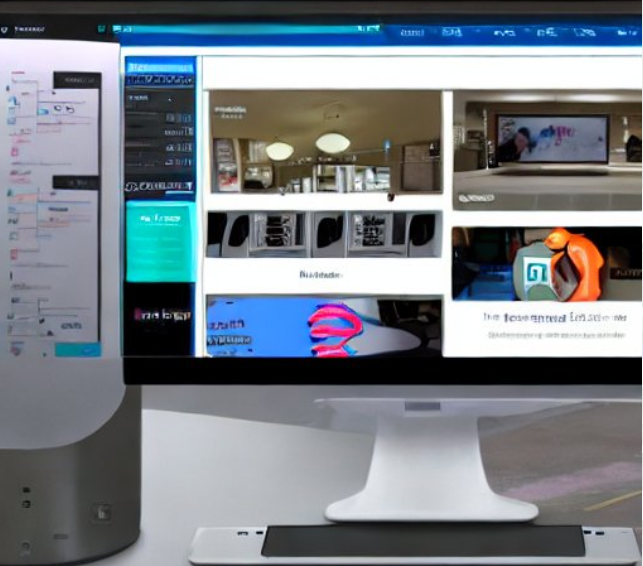 Thank You
https://github.com/vmware/nerpa
[*] Image generated by Stable Diffusion with the title of this talk as a prompt.